Gatlin’s Gazette
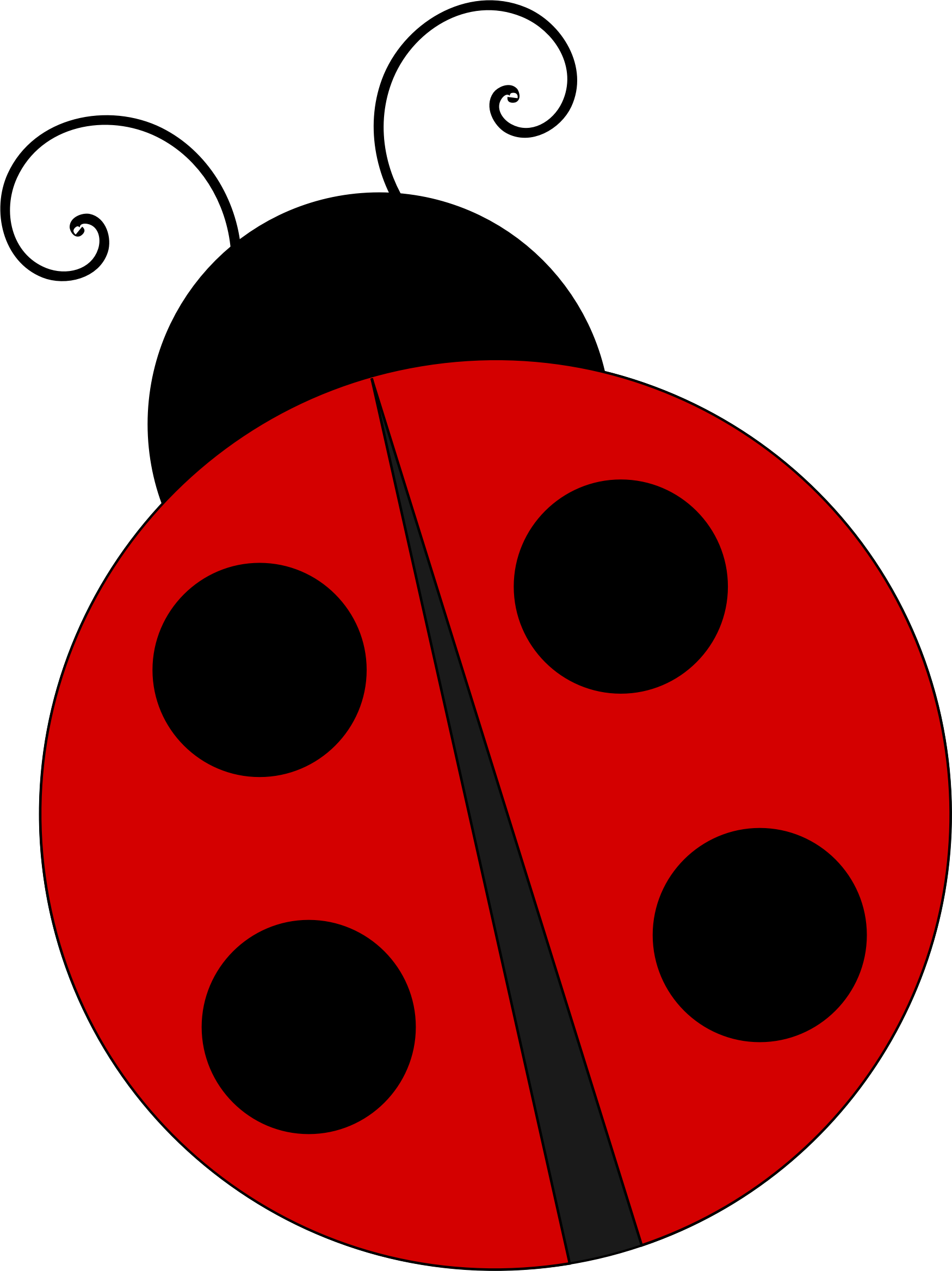 Feb. 2019
Message From
The Teacher
Important Dates
2/14- Progress Reports
         Chick-Fil-A Night
         Art Club
 03/01 – March for Babies Kick-         off
I hope everyone enjoyed the winter break!!! Please remember to have your child read a book daily and retell/summarize, or go  on www.kidsa-z.com and complete some assignments on www.mobymax.com. Continue practicing multiplication, division and adding/subtracting with regrouping. Review telling time also. Six Flags Read to Succeed forms are due Feb. 22. Please complete and return the reading log for a chance to win a free ticket to Six Flags!!!
February Birthdays

 Kayleigh Emery 2/11
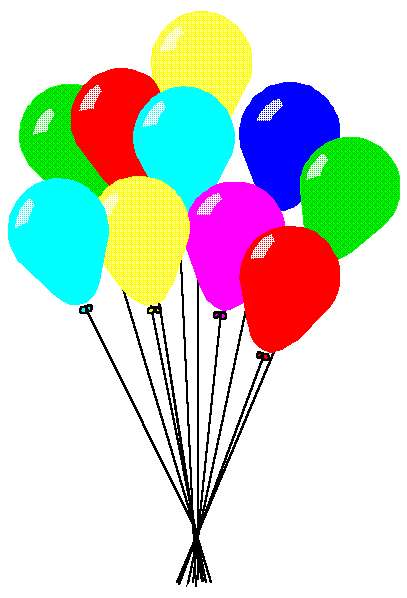 Reminders
What’s Coming Up In…
All transportation changes must be in writing. Emails and texts are not accepted.
School begins at 7:30, and ends at 2:30.
Please sign the agenda and reading log each night. Students are to read 20 minutes every night.
Reading: We will be working on comparing/contrasting, cause/effect, meaning of words in context; inferencing, making connections
Language Arts: We are learning how to write informational and opinion stories; organize character thoughts, feelings, dialogue, & events; closure
Math: Fractions plotted on number line, units of measurement: length, mass, volume, capacity
Social Studies: We will learn about British Colonial America, productive resources
Science: heat energy
Contact Ms. Gatlin
• Email: sgatlin@cartersvilleschools.org